By
Tim Ahern, IRIS Director of Data Services
Rick Benson, Manoch Bahavar, Alex Hutko, Celso Reyes, Yazan Suleiman Chad Trabant, Bruce Weertman
EarthScope: Cyberinfrastructure to Access USArray Data Products and Services
Overview
Web services
Product Levels
Time series
Derived Products
EarthCube and COOPEUS
Quality Assessment of Seismic Data
Research Ready Data Sets
The  DMC Archive ~1/4 petabyte growing at 50 tbytes/year
Data and information available via  web services
Raw Waveforms
	fdsnws-dataselect

Metadata
	fdsn-station
	irisws-sacpz
	irisws-resp
Event information
	fdsnws-event
Processing & Calculation
	irisws-timeseries
		* Simple DSP & conversion
	irisws-rotation
	  * returns rotated seismograms
	irisws-traveltime
	irisws-distaz
	irisws-flinnengdahl
	irisws-evalresp
http://service.iris.edu
How to request data from IRIS web services?
via URL Builders
Use a browser to explore the services
via HTTP clients, such as wget, curl, etc
These often are already on many systems
via DMC-provided tools:
command line: Fetch family of Perl scripts
Java: IRIS Java Web Service Library (IRIS-WS library) 
MATLAB: IRIS-WS library, irisFetch.m
JWEED desktop application for event oriented data access

Other solutions:
ObsPy (Python), Waveform Suite, EMERALD, SeisFile, etc.
[Speaker Notes: Future DMC clients, whether on the web, scripts, desktop applications, will all use web services.]
Documentation
Each web service contains documentation at it’s “root” page
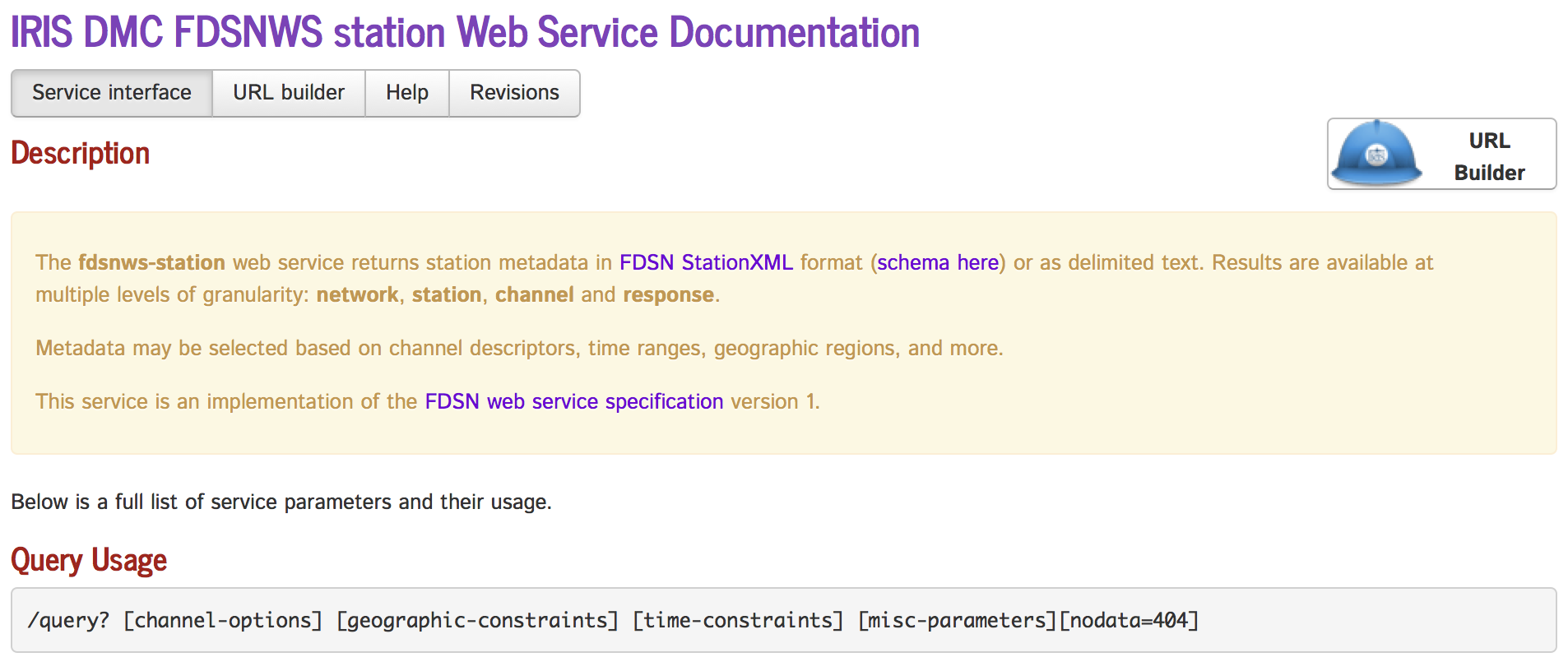 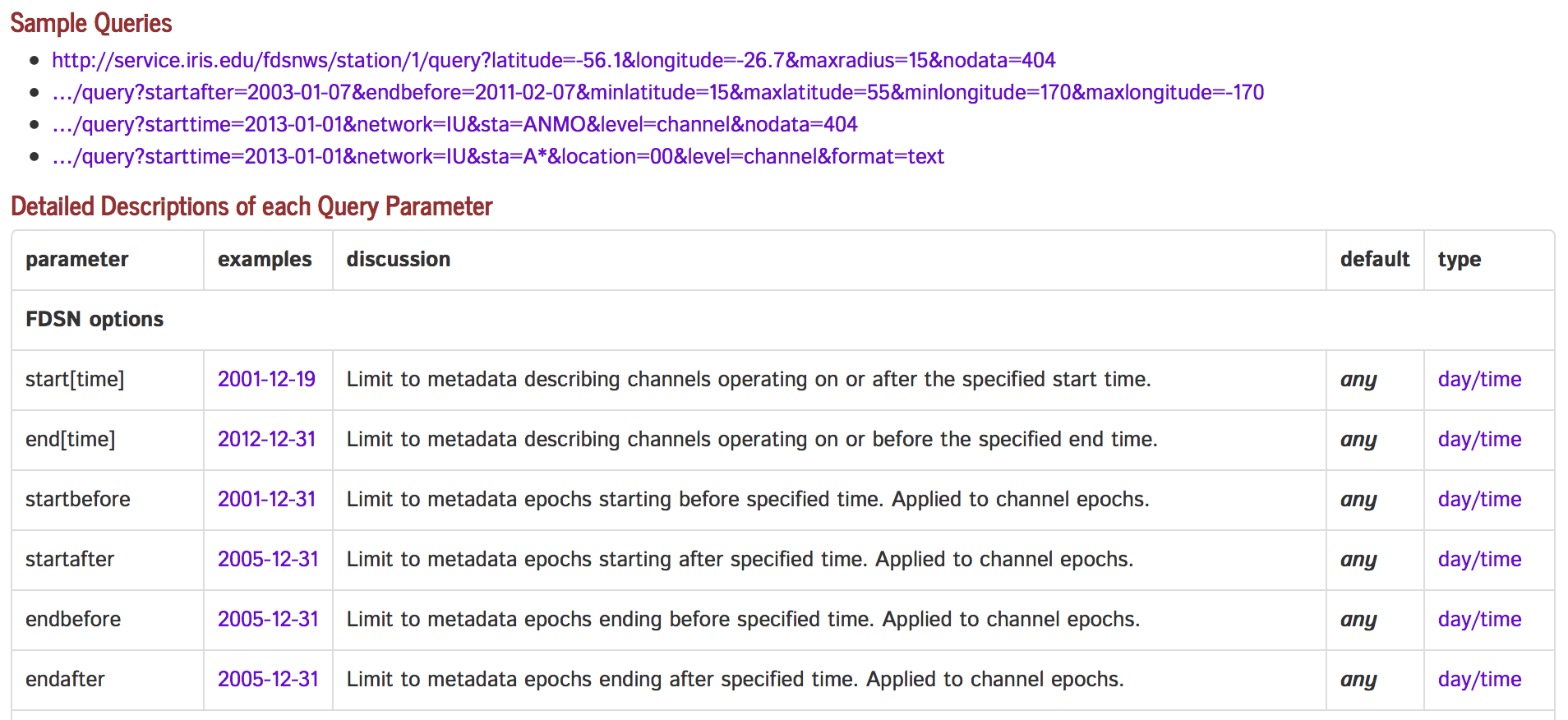 Web Services gaining acceeptanceover a wide number of users
A large number of different clients have adopted IRIS Web Services
Product Levels  Adapted from National Research Council Committee on Data Management and Computation (CODMAC)
LEVEL 4
Integrated Research Products
LEVEL 3
Seismological Research Products
LEVEL 2
Derived Information
Standard Processing
LEVEL 1
Quality Controlled Data
LEVEL 0
Raw Data
9
Products from IRIShttp://www.iris.edu/dms/products/
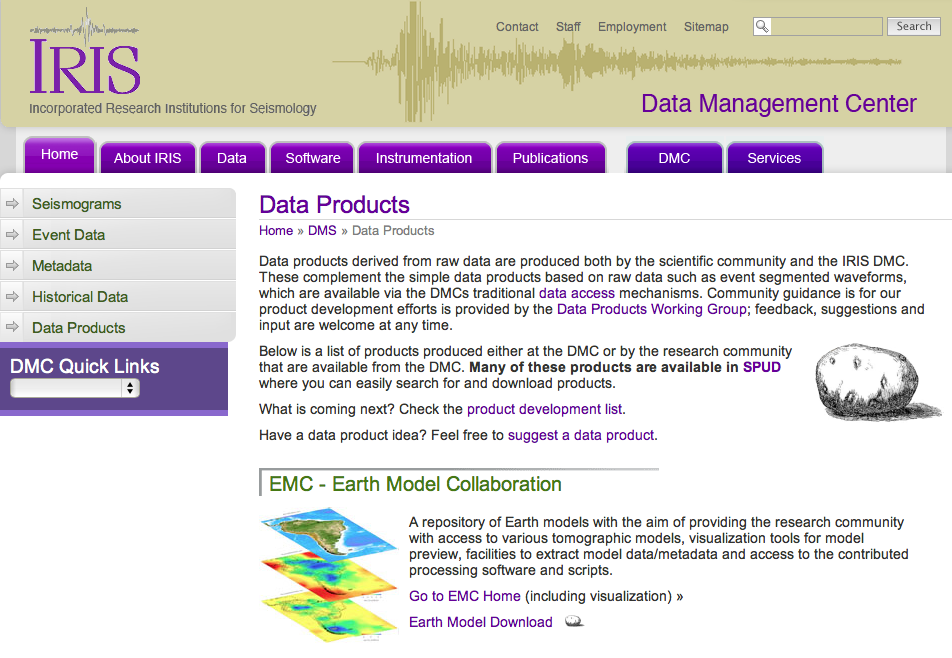 PRODUCT
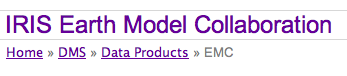 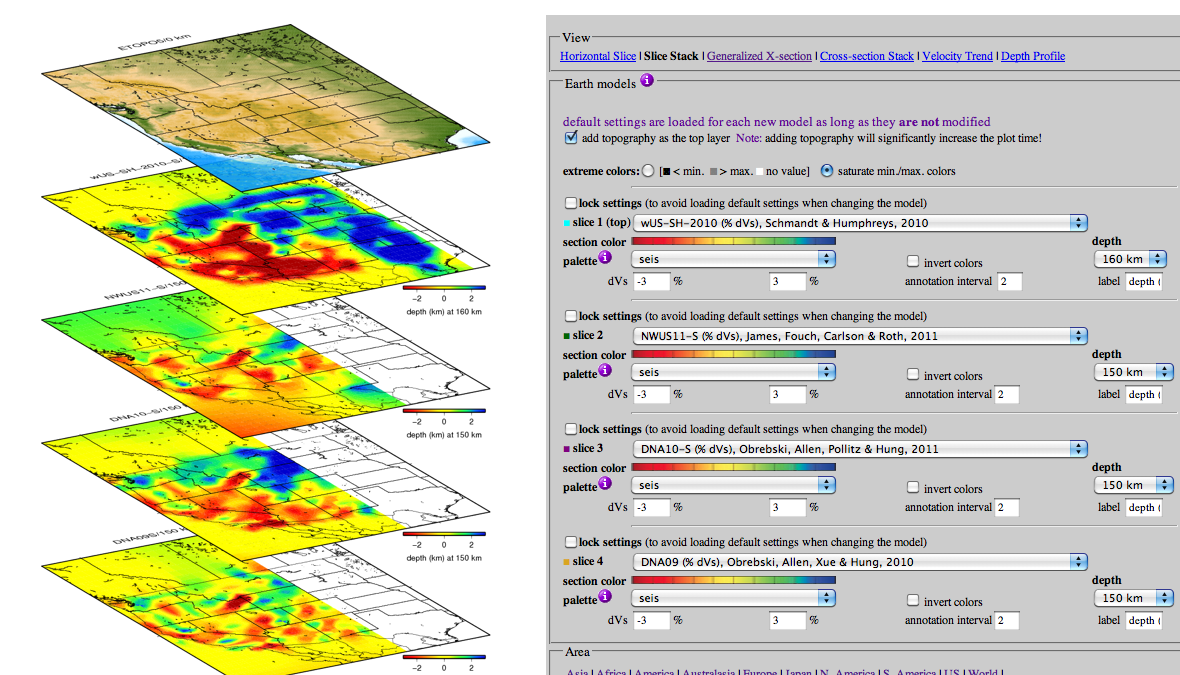 Products have an active useFebruary 2011 until present 2.75 years
EarthCube & COOPEUS
RAMADDA
Long Tail Data
GGP
NEON
IRIS
UNAVCO
UTEP
Gravity
NGDC
WS-BB
CUAHSI
SDSC
Caltech
GPlates
Inter
Magnet
OOI
Columbia
IEDA
Unidata
Structural
Geology
WOVODAT
B-Cube
CINERGY
Quack-like single metric plotsshowing 3 months of data below but time span is user determined
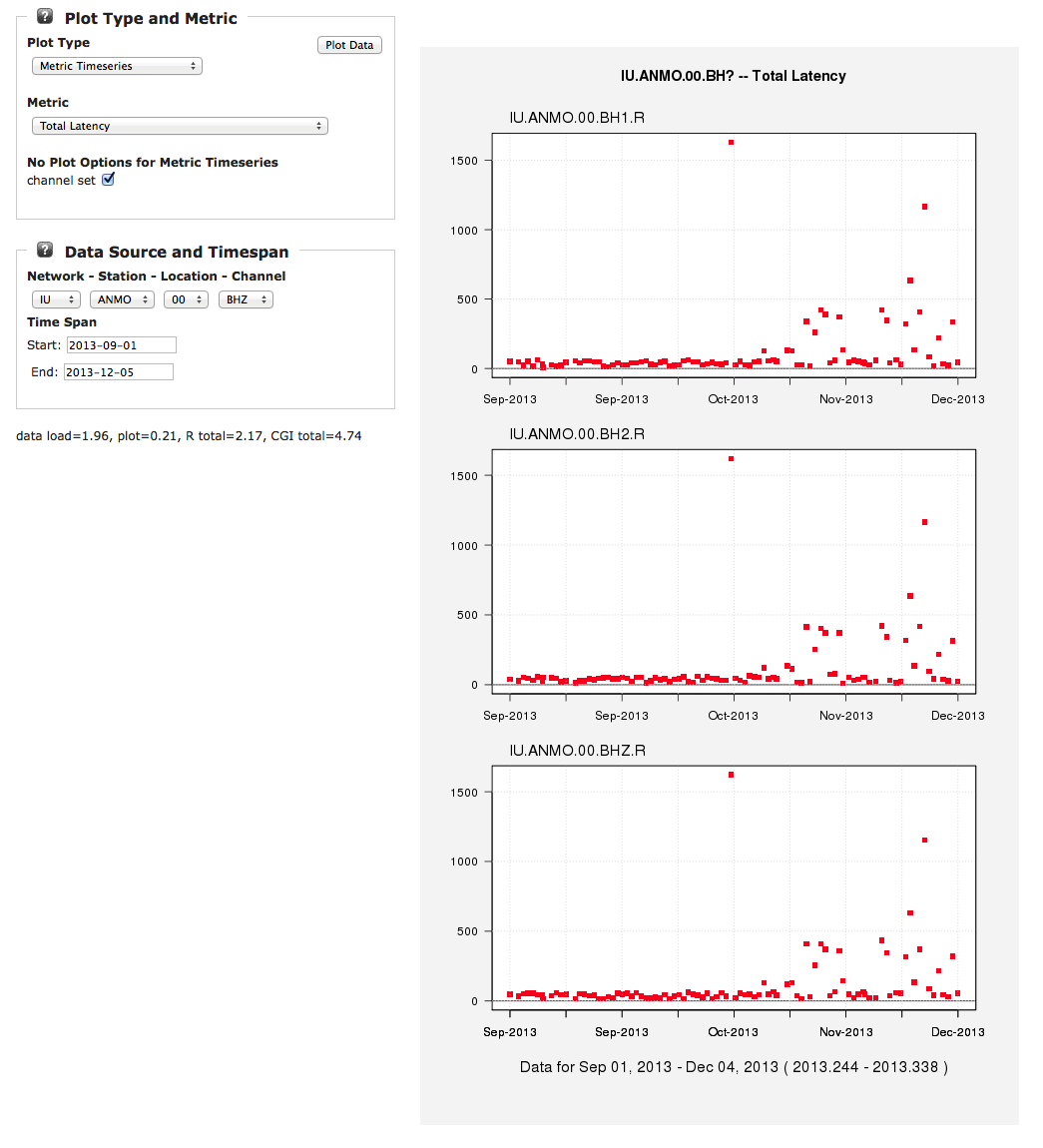 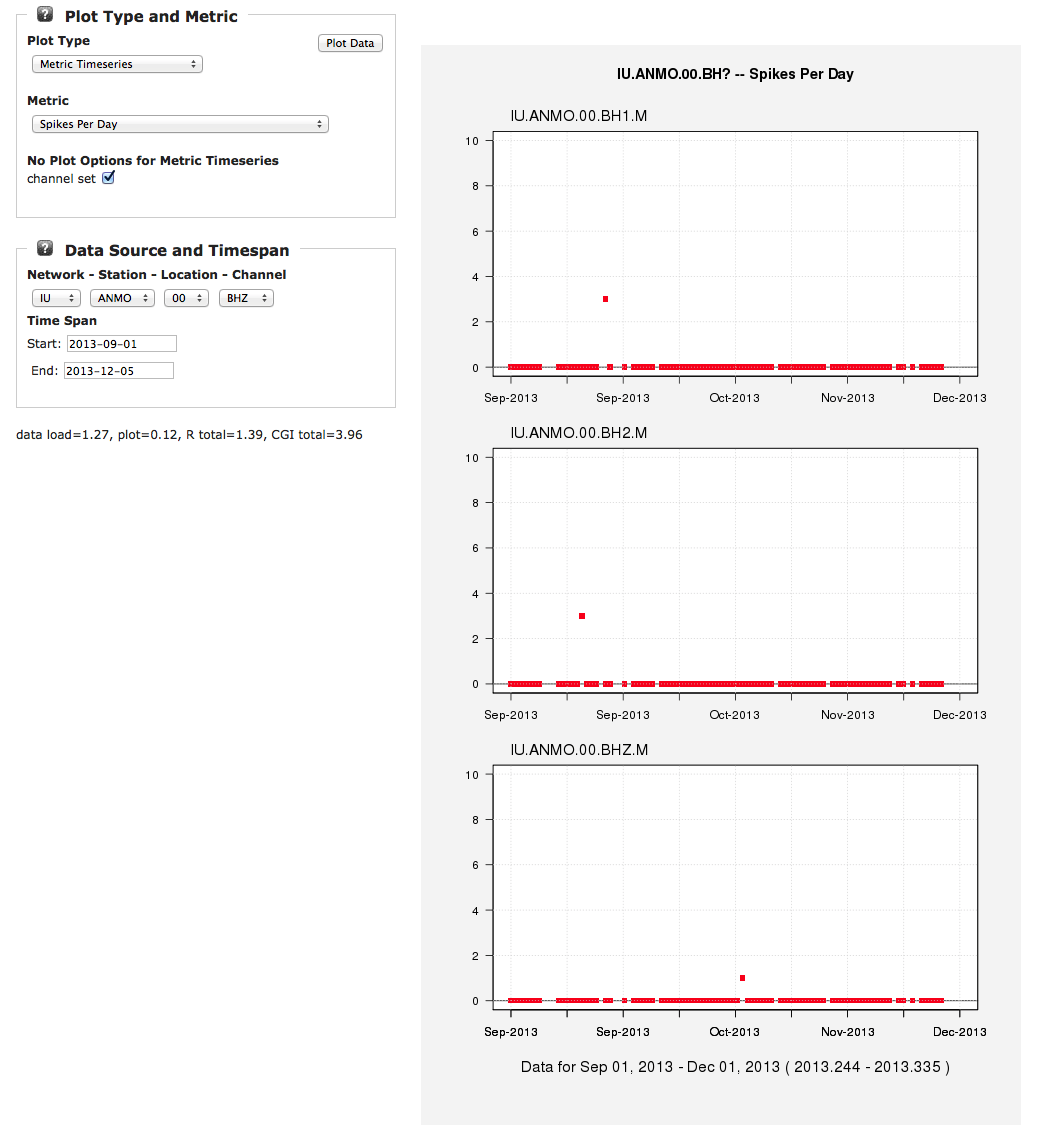 MUSTANG Quality Control Systemstatistical distribution of a given metric
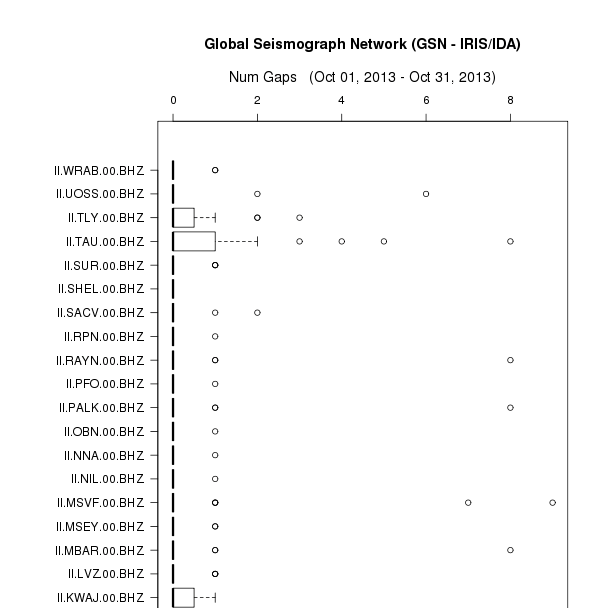 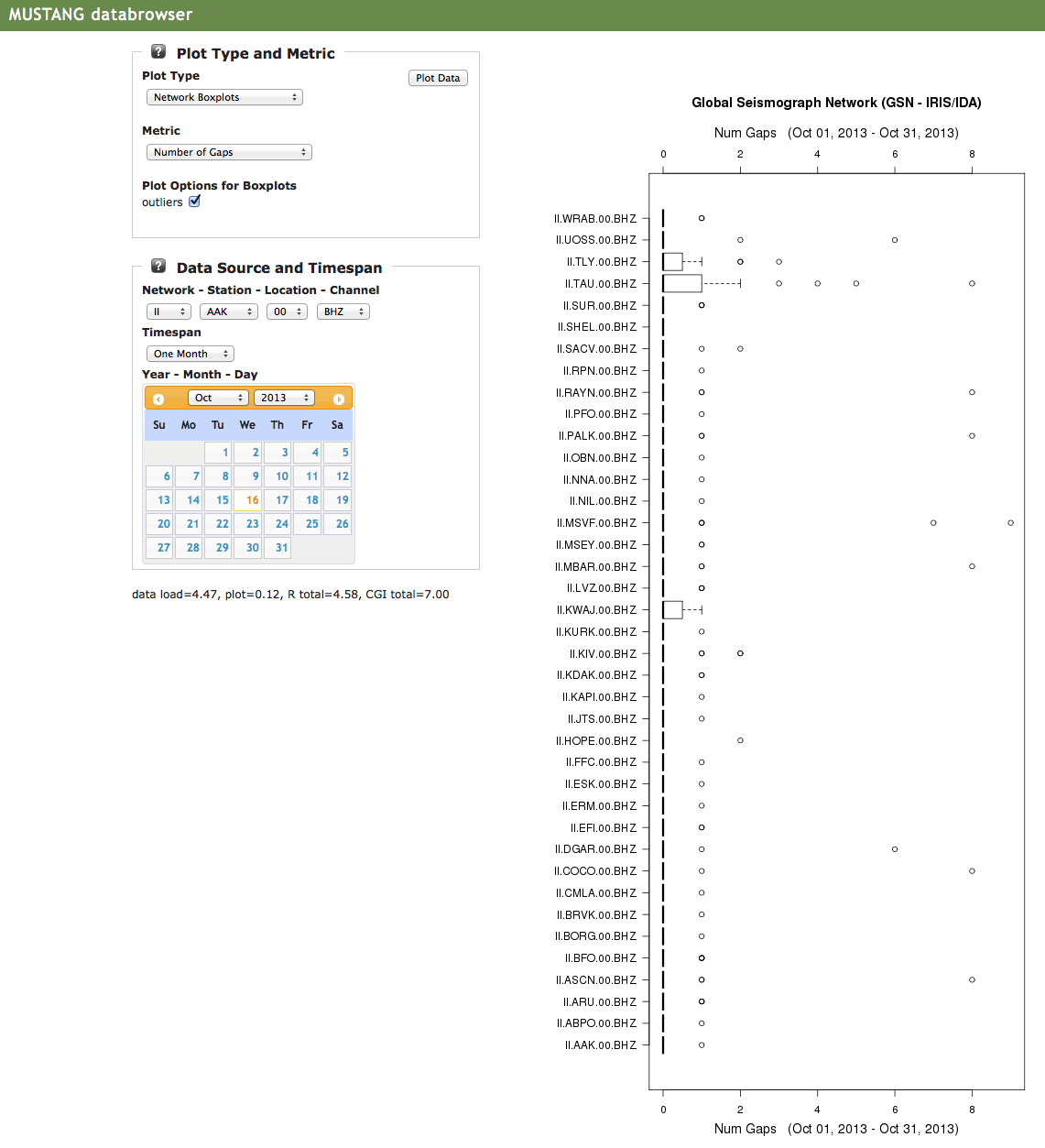